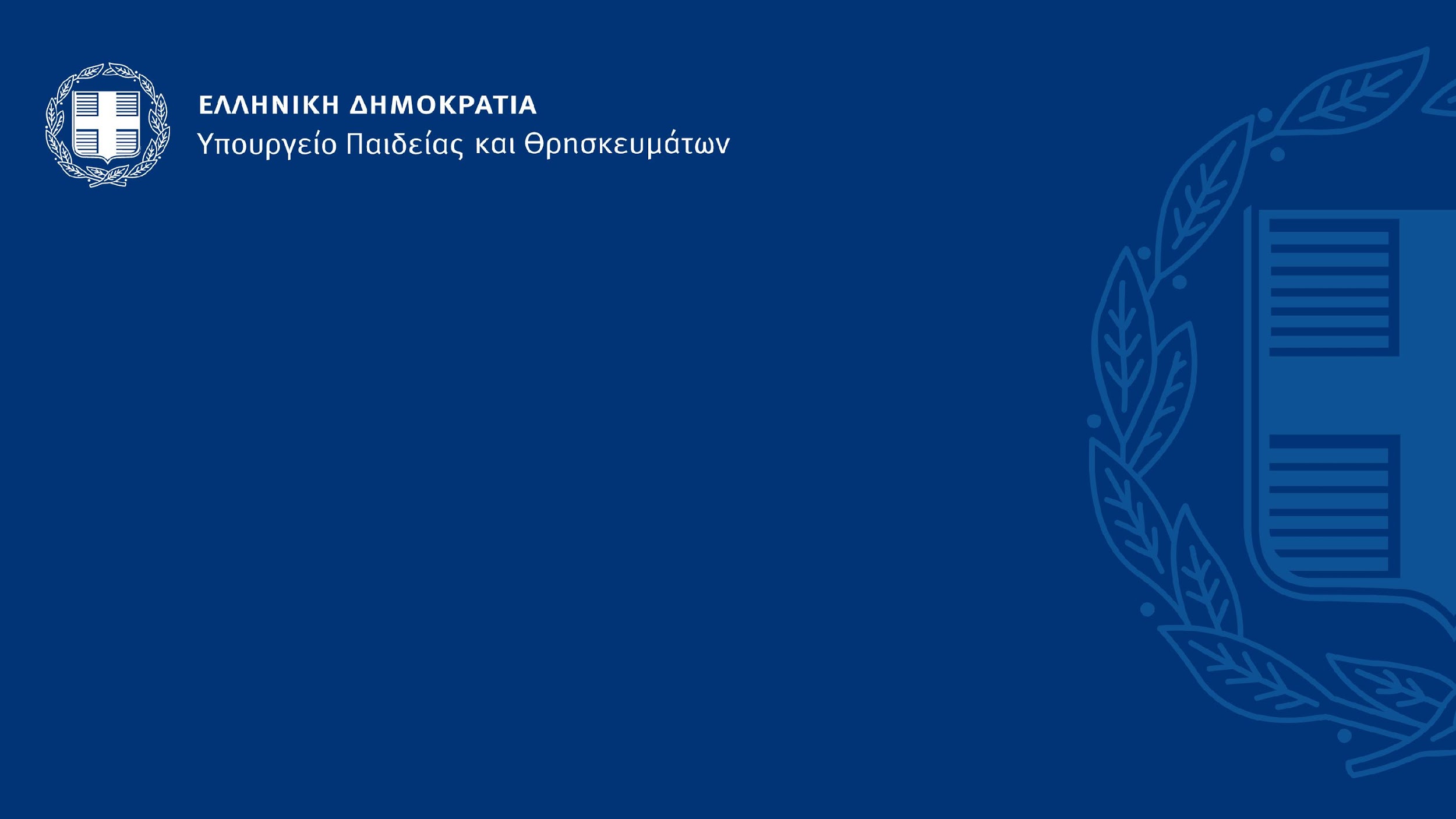 Κυβέρνηση
ΕΛΛΗΝΙΚΗ ΔΗΜΟΚΡΑΤΙΑ
Επιχείρηση «Ελευθερία» 
Χτίζοντας το επιθυμητό τείχος ανοσίας
Ιούνιος 2021
[Speaker Notes: Intro /01


Feedback 

Πρώτη μέρα αφιερωμένη σε υγιεινή κτλ

Μικρές αλλαγές έξυπνες (2 διαλείμματα, ζώνες άφιξης/αναχώρησης)

Απουσίες 

2 ΣΤΑΔΙΑ: α) δημοτικά/γ’ λυκείου – β) γυμνάσιο, β’ γ’ λυκείου, ΕΕΚ, μαθητεία. 

ΑΕΙ συνεχίζουν εξ αποστάσεως (δε θα ανοίξουν για φέτος)]
Σε ευρωπαϊκό επίπεδο η εμβολιαστική εκστρατεία συνεχίζεται…
7-ήμερος κυλιόμενος μέσος όρος ημερήσιων εμβολιασμών ανά 100 κατοίκους*
Ποσοστό πληθυσμού που έχει ολοκληρώσει τον εμβολιασμό*
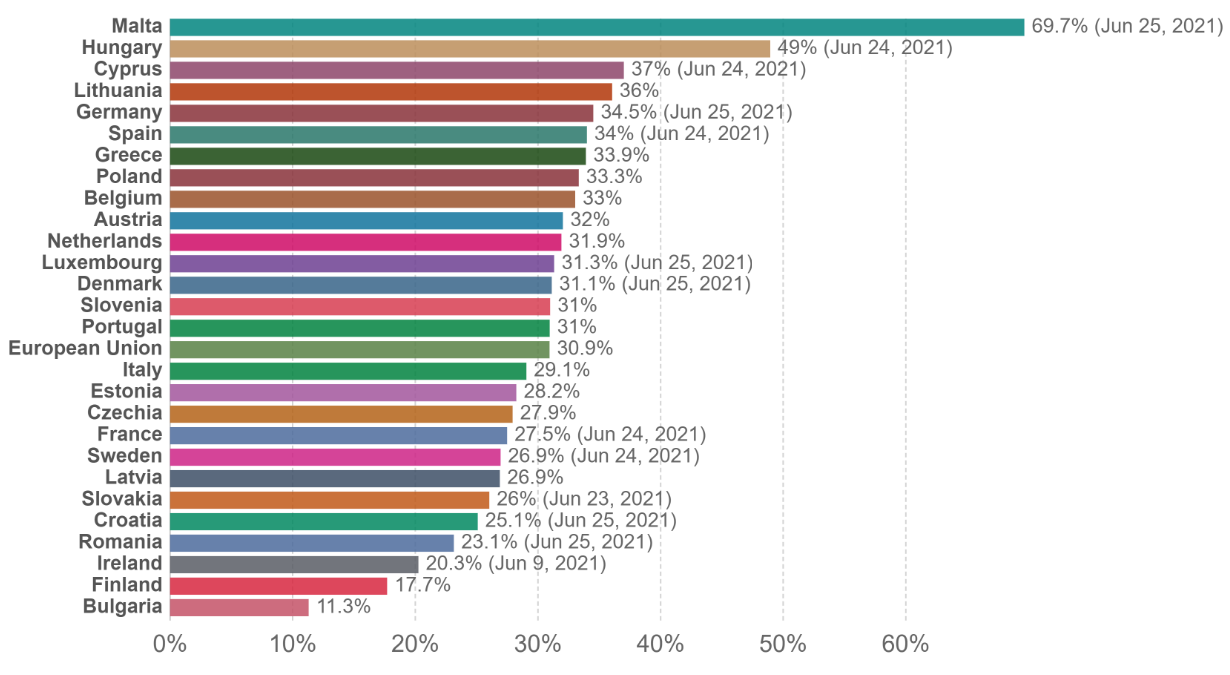 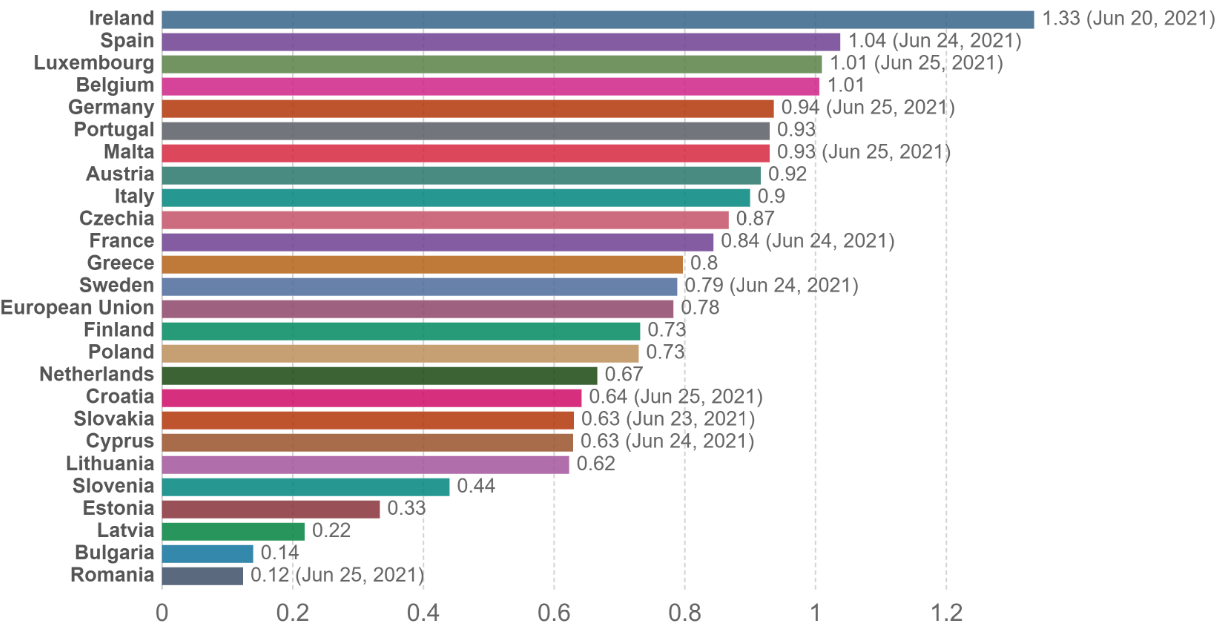 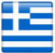 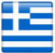 *Πηγή: https://ourworldindata.org/covid-vaccinations
2
Τη διαρκή αύξηση πλέον διαδέχεται μια περίοδος επιπεδοποίησης, σε υψηλά μεν, σταθερά δε επίπεδα
…οι τάσεις που διαμορφώνονται αναδεικνύουν μια σταθεροποίηση
7-ήμερος κυλιόμενος μέσος όρος ημερήσιων εμβολιασμών ανά 100 κατοίκους*
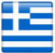 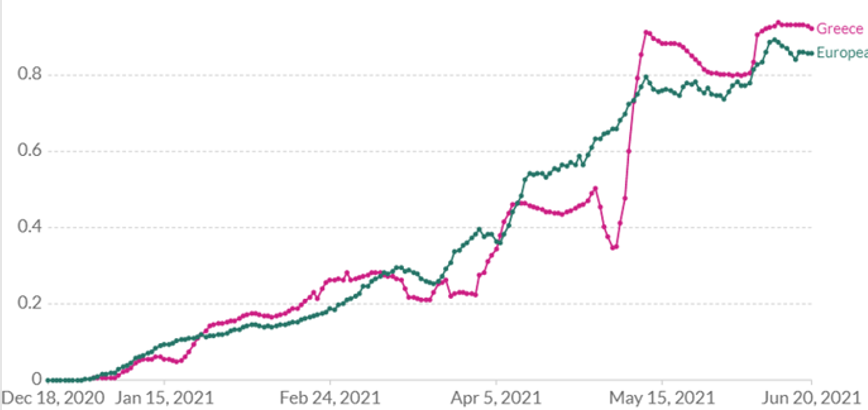 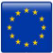 19/6: Άνοιγμα πλατφόρμας εμβολιασμού με όλα τα εμβόλια στους 18+
*Πηγή: https://ourworldindata.org/covid-vaccinations
3
Κάλυψη πληθυσμού με ολοκληρωμένο εμβολιασμό για τον Ιούνιο
Κάλυψη πληθυσμού με ολοκληρωμένο εμβολιασμό για τον Ιούλιο
Το φαινόμενο επιπεδοποίησης εντοπίζεται και στην Ελλάδα
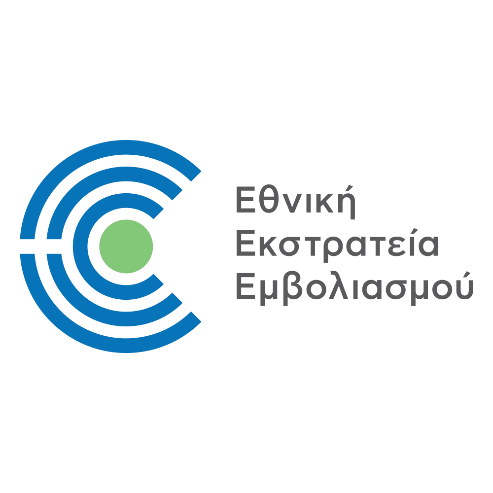 Τουλάχιστον 48%
(57% των ενηλίκων)
Τουλάχιστον 35%                    (42% των ενηλίκων)
4
Πλήρης γεωγραφική κάλυψη εμβολιαστικής δυνατότητας
Επαυξημένη δυναμικότητα εμβολιαστικών κέντρων
Επάρκεια εμβολίων mRNA από μέσα Ιουνίου
Στοχευμένα επιχειρησιακά πλάνα για ευάλωτες ομάδες, π.χ. κατάκοιτοι
Αποδοτικότητα πλήρους εμβολιασμού έναντι μετάλλαξης Δέλτα
Διαθεσιμότητα εμβολίων σε όλο των ενήλικο πληθυσμό
Για την επίτευξη του επιθυμητού τείχους ανοσίας, ήτοι 70% του γενικού πληθυσμού, απαιτείται μια συμπληρωματική  στρατηγική ενίσχυσης του ρυθμού εμβολιασμών
5
Η στρατηγική της Κλιμακούμενης Πρωτοβουλίας
Περαιτέρω ενθάρρυνση του εκούσιου εμβολιασμού βάσει τριών αξόνων
Πρόβλεψη υποχρεωτικότητας σε συγκεκριμένες ομάδες του πληθυσμού*.
Εκστρατείες στοχευμένης ενημέρωσης και ευαισθητοποίησης για εκούσιο εμβολιασμό.
Μέτρα ενθάρρυνσης/ αποθάρρυνσης υπέρ του εμβολιασμού.
*Βάσει προτάσεων Εθνικής Επιτροπής Βιοηθικής
6
Άξονας Στοχευμένης Ενημέρωσης
01
Συνέχιση ενημερωτικής καμπάνιας κυβέρνησης υπέρ του εμβολιασμού
02
Ειδικότερη στόχευση σε νεότερες ηλικίες…,
03
…ειδικές δράσεις εμβολιασμού, π.χ. κατάκοιτοι πολίτες και…
…ειδικότερων ομάδων πληθυσμού, π.χ. Ρομά, μετανάστες, κρατούμενοι.
04
7